2021-2022 Eğitim-Öğretim Yılı Bahar Yarıyılı Orman Koruma Dersi
YANGIN EKOLOJİSİ
KTÜ Orman Entomolojisi ve Koruma Anabilim Dalı
Prof. Dr. Ertuğrul BİLGİLİ 
Mart 2022
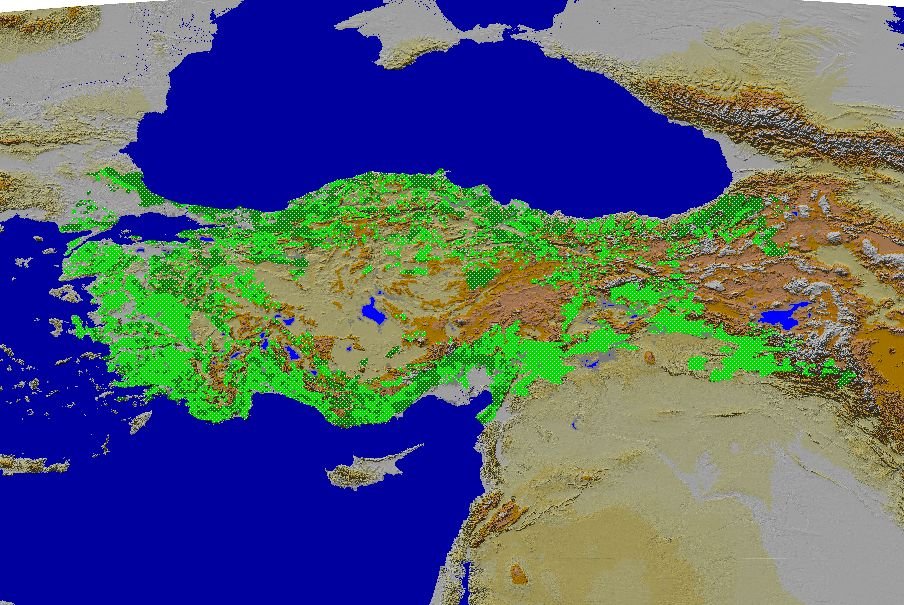 Yangın Ekolojisi
KONULAR:
Konu    I: 	Yangın Tarihi

Konu   II: 	Yangın Rejimi

Konu  III: 	Orman Ekosistemleri ve Yangınlar
			(Tür adaptasyonları ve Yenilenme Stratejileri) 

Konu  IV: 	Yangın ve Besin Maddeleri 

Konu   V: 	Yangın ve Yaban Hayatı
Konu  VI:	Yangın, Disturbance, Stability and Resilience
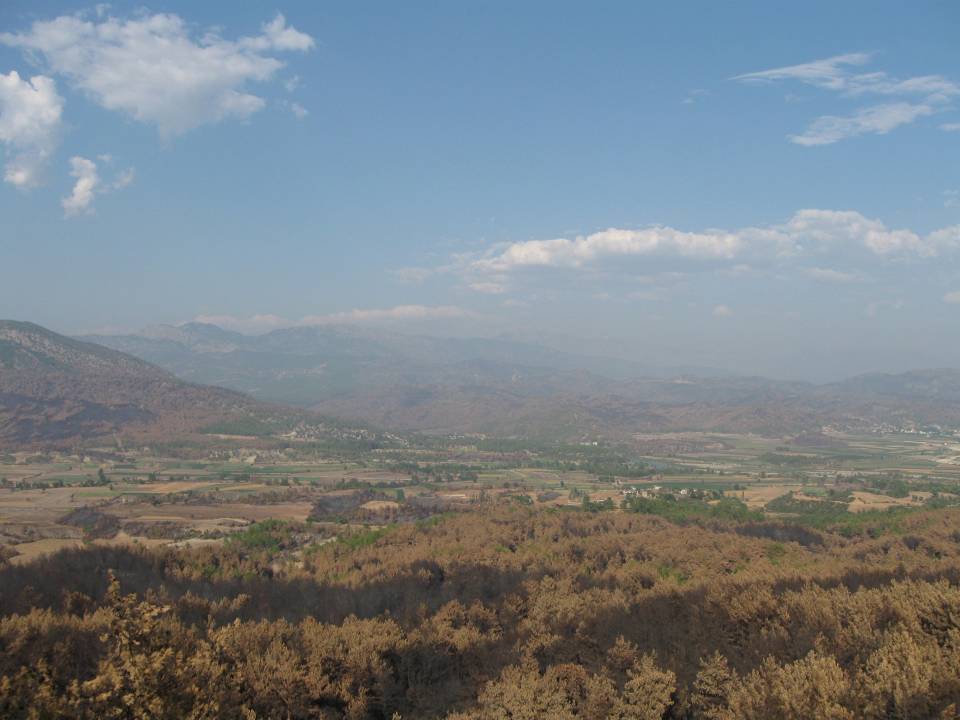 Yangın Ekolojisi
Yangın Ekolojisi nedir?
Yangının yetişme çevresine olan etkileriyle bu çevrede yaşayan bitki ve hayvanlarla olan karşılıklı ilişkilerinden bahseden bir bilim dalıdır.
Yangın Ekolojisi neden önemlidir?
Bir alanın veya bölgenin, yangın tarihi ve doğal yangın rejimi hakkındaki ayrıntılı bilgi; yangın davranışının tahmin edilmesi, yangının etkilerinin belirlenmesi ve yangına bağımlı alanlarda yangının kaçınılmaz bir faktör olduğunun anlaşılması hususunda fayda sağlayarak, başarılı bir yangın amenajman planının hazırlanmasına ve uygulanmasına yardımcı olur.
Yangın Tarihi
Yangın, yaklaşık 400 milyondan beri ekosisteminde hüküm süren bir olaydır. Bugünde, yangın Tazmanya’dan Arktik kesime kadar geniş bir alanda varlığını devam ettirmektedir. 
Dünyanın birçok bölgesinde yangın, ekosistemleri ve bitki türlerini etkiler. Bu nedenle, yangından etkilenen ekosistemlerde, tür adaptasyonlarının ve ekosistem dinamiklerinin çok iyi anlaşılması gerekmektedir.
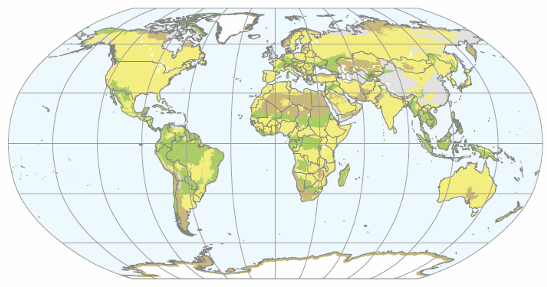 Yangına bağımlı
Yangına hassas
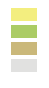 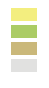 5
İlerde çalışılması 
gereken alanlar
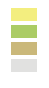 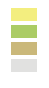 Yangından bağımsız
Yangın Tarihi
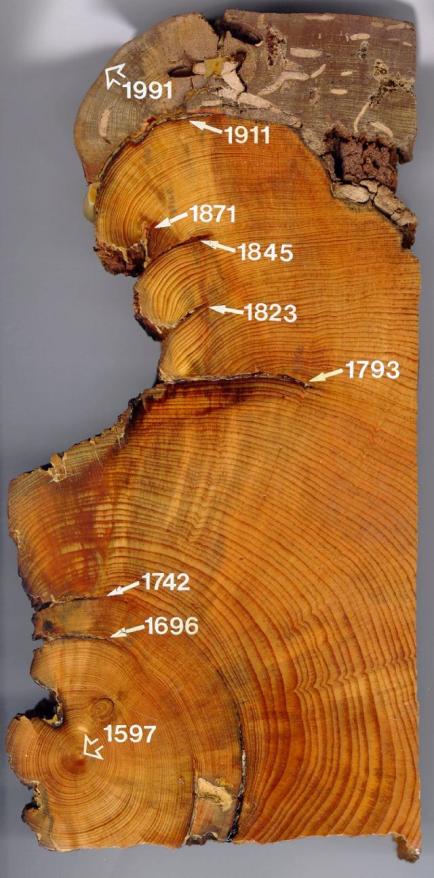 Nasıl anlaşılır?
Yazılı ve tarihi kayıtlar.
Organik katmanlardaki kül birikiminden ve göllerdeki sedimentlerden  
Yangın izleri
Ormanlardaki yaş sınıfları dağılımı.
Yangın Tarihi
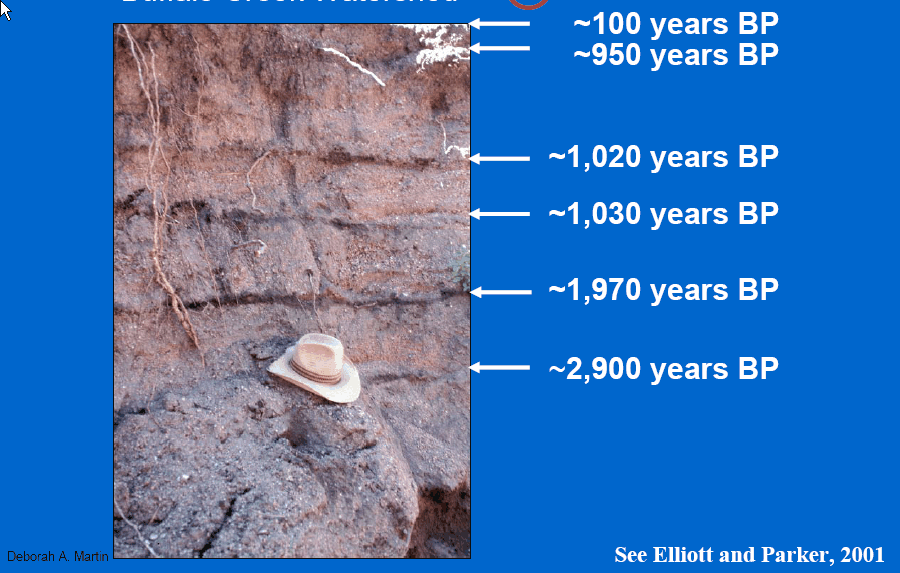 Yangın Tarihi
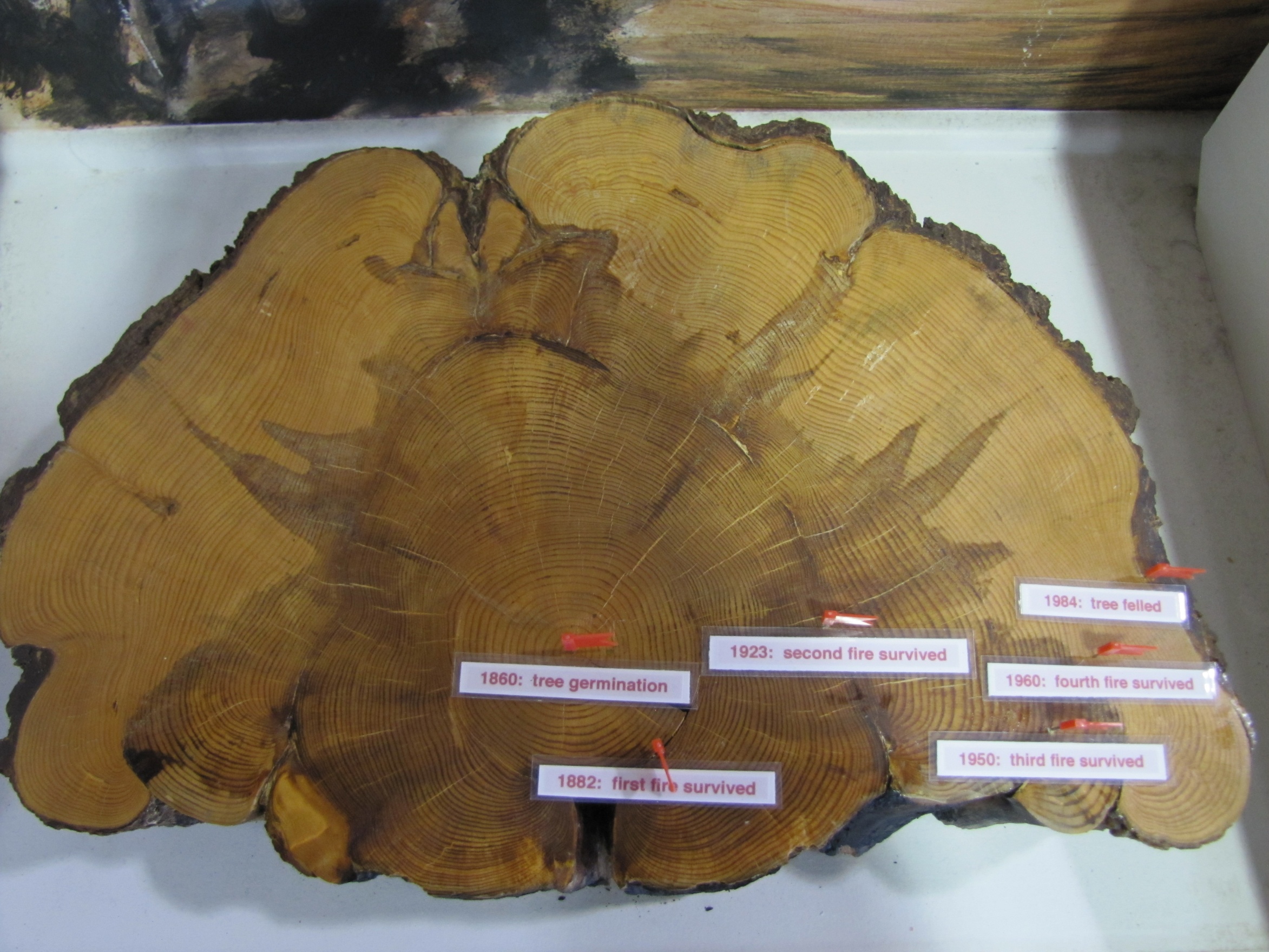 Yangın Tarihi
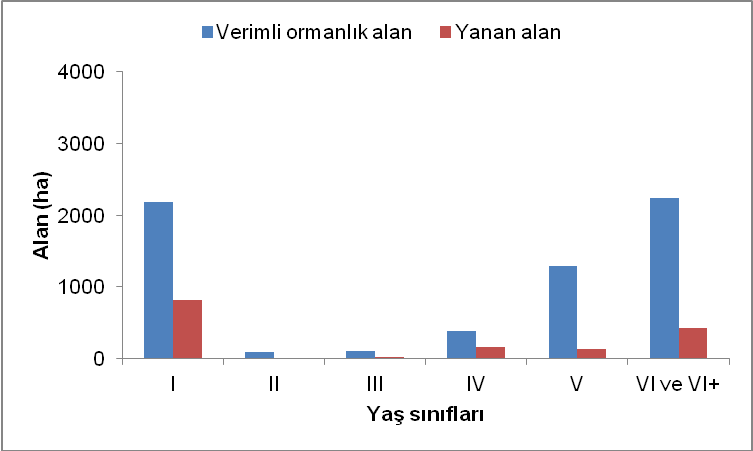 1985-1996
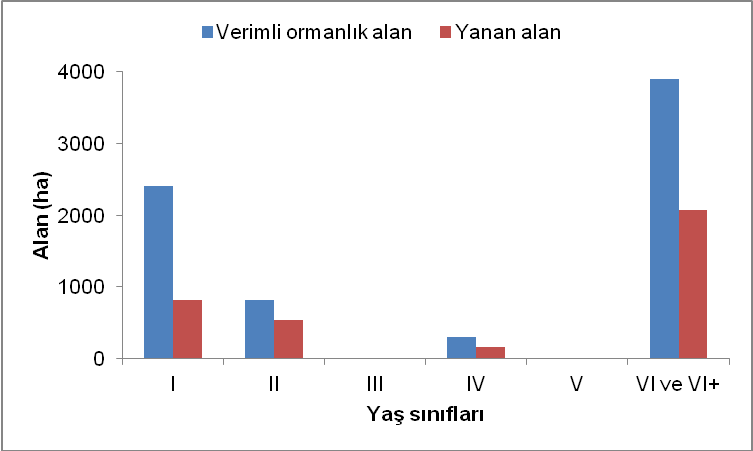 1997-2010
Yangın Tarihi
Ülkemizde Çıkan Büyük Orman Yangınları
1- Antalya- Manavgat Yangını
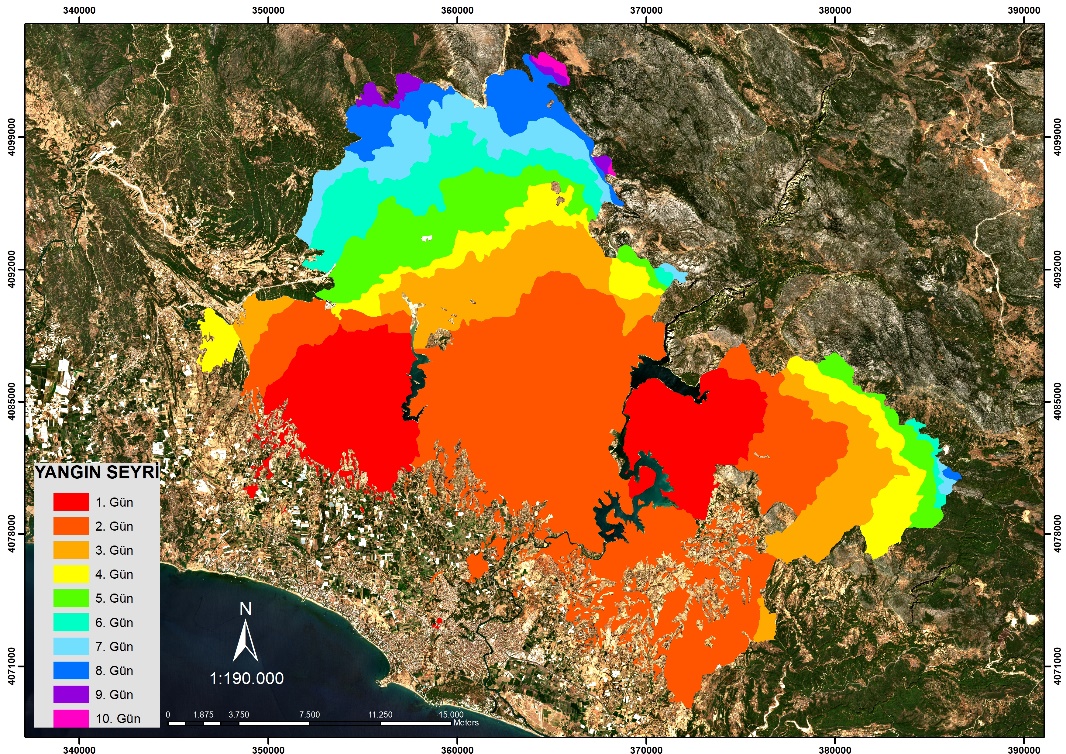 Toplam Yanan Alan: 54.662,8
Orman Amenajman Plan verilerine göre yanan alanın; %67,4’ü verimli orman, %17,1’i bozuk orman, %13,9’u ziraat alanı, %0,9’u orman toprağı, %0,3’ü iskân alanı ve %0,3 diğer (tesis, depo vb.) şeklindir.
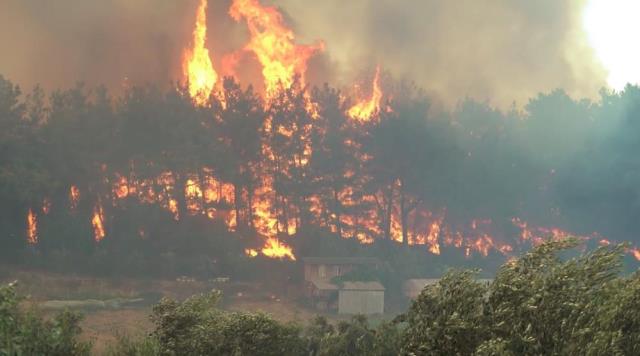 Yangın Tarihi
Ülkemizde Çıkan Büyük Orman Yangınları
2- Antalya- Serik-Taşağıl Yangını
31/07/2008 tarihinde gerçekleşti ve 20.552,5 hektarlık (15.795,0 Ha. Ormanlık 4.757,5 Ha. Açık Alan) yangından etkilendi.
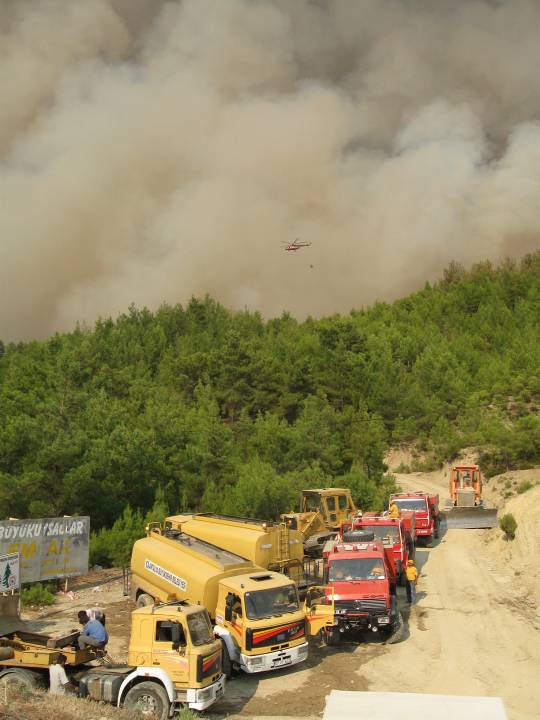 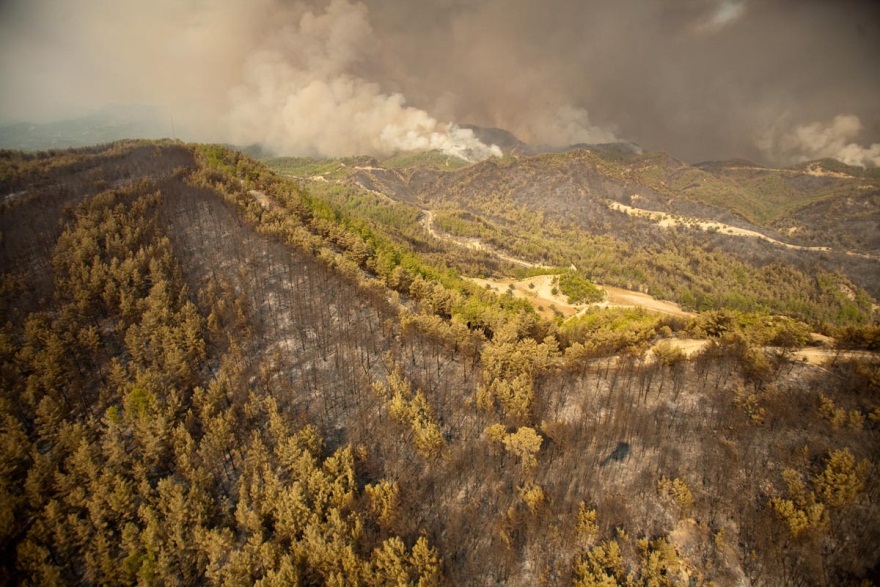 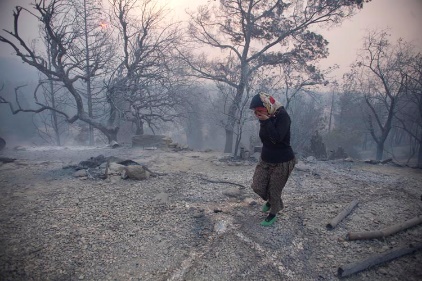 Yangın Tarihi
Ülkemizde Çıkan Büyük Orman Yangınları
3- Milas-Karacahisar (Mazıköy) Yangını
31/07/2021 tarihinde gerçekleşti ve 12.764 ha alan yangından etkilendi.
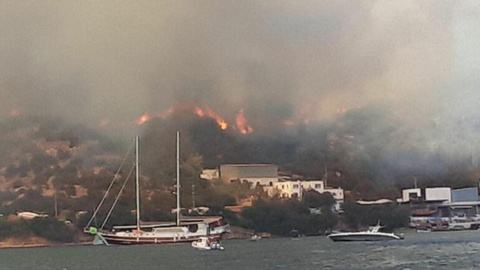 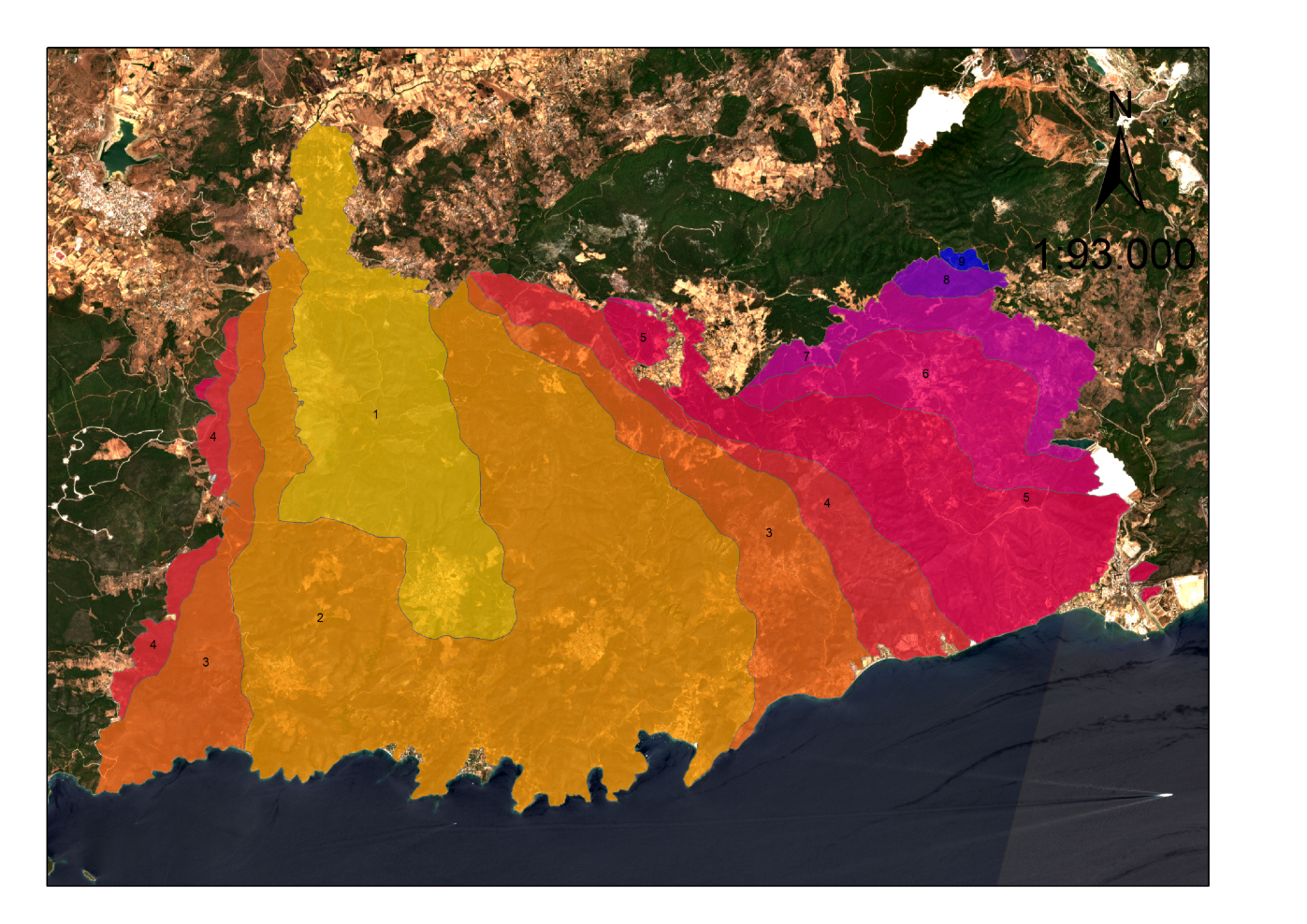 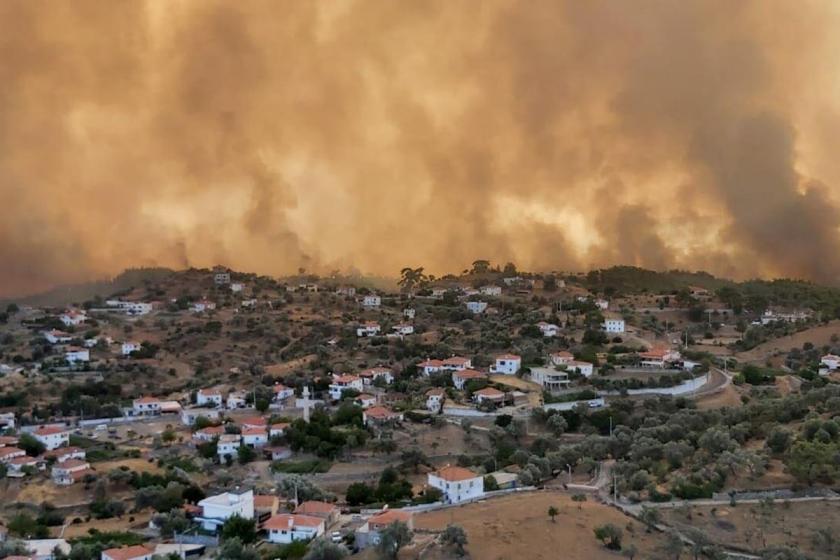 Yangın Rejimi
İklim, topoğrafya ve yanıcı madde özelliklerine bağlı olarak herhangi bir alanda meydana gelen yangınların sıklığı, büyüklüğü, şiddeti ve mevsimi gibi özelliklerin tümüne birden doğal yangın rejimi denir. Bir bölgede meydana gelen yangınların sıklığı, şiddeti, türü, büyüklüğü ve mevsimi gibi kavramları içine alan yangın rejimi ormanlık alanların tür kompozisyonunu ve vejetasyon gelişimini etkileyerek, yanıcı madde özelliklerini değiştirmektedir
Yangın rejiminin temel olarak beş bileşenden oluşur: 
Yangın sıklığı 
Yangın şiddeti
Yanıcı madde tüketimi (yanma derinliği)
Yangın büyüklüğü 
Yangın mevsimi
Yangın Rejimi
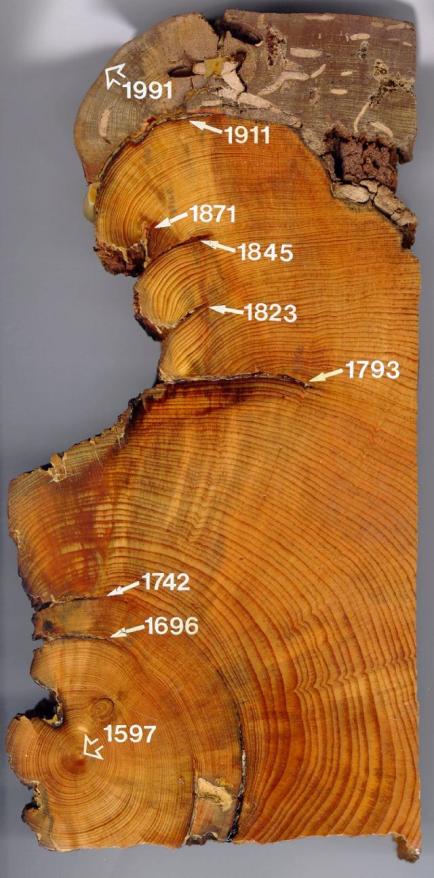 Yangın sıklığı
Yangın sıklığı, belli bir zaman periyodunda meydana gelen yangın sayısı olarak tanımlanır ve bir türün önemli hayat özelliklerini belirlemede önemli rol oynar.
Yangın döngüsü, belirli bir alanın yeniden yanması için geçen zamandır.
Yangın sıklığı
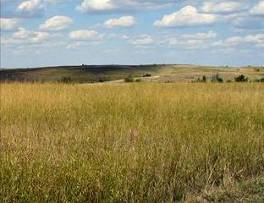 Çayırlıklar sık yangınlara adapte olmuşturlar




Maki, çalılıklar, chaparral türleri10-20 yıllık aralıklarındaki yangın sıklığına adapte olmuşlardır



Orman ağaçları 30 yıldan daha uzun yangın sıklığına adapte olmuşlardır.
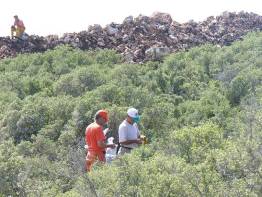 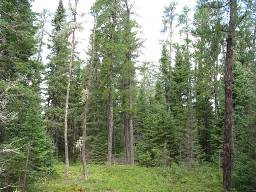 Yangın Rejimi
Yangın şiddeti, bir yangının birim zamanda açığa çıkardığı ısı enerjisidir. Orman yangınlarının şiddeti 20 kW/m’den 100.000 kW/m’ye değişebilir.
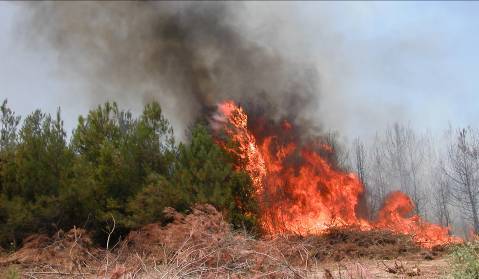 Yangın Rejimi
Yangın Şiddeti
>4000 kW/m ekolojik etkiler için üst sınırdır.




Ağaç ölümleri

Tepe kavrulmaları

Alev boyu
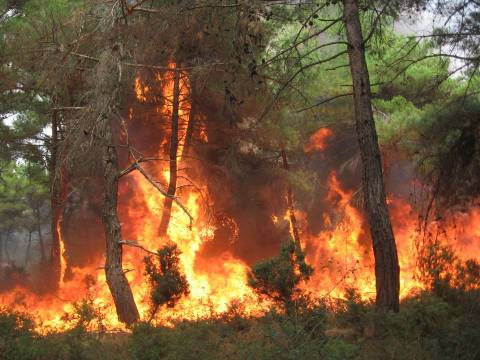 Yangın Şiddeti
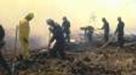 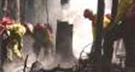 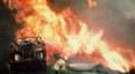 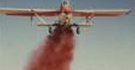 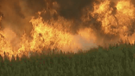 Yangın Şiddeti
Büyük Manavgat Orman Yangınında açığa çıkan ısı enerjisi yaklaşık 500 atom bombasının sağladığı enerjiye eşdeğerdir. Bu değer yangın yayılma oranı, ortalama yanıcı madde tüketimi ve yanan alan değerleri dikkate alınarak hesaplanmıştır. Bu hesaba göre, Büyük Manavgat Orman Yangınında ortalama 80 hektarlık bir alandan açığa çıkan enerji yaklaşık 20 kiloton TNT eşleniği bir atom bombasının açığa çıkardığı ısı enerjisine karşılık gelmektedir.
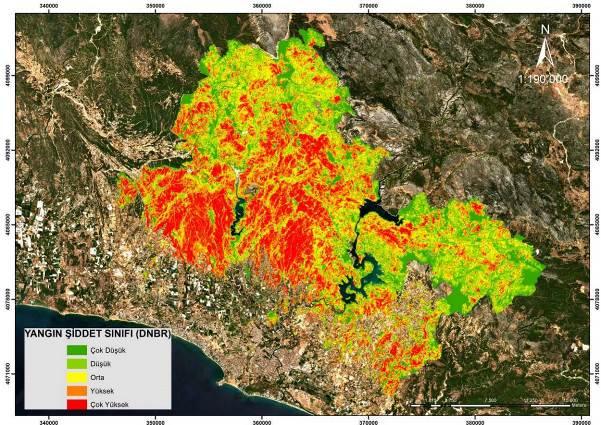 I = H×W×R	
I: Yangın hattı şiddeti (kW/m)
H: Yanma ısısı (cal/gr) = 18000 kJ/kg
W: Yanıcı madde miktarı, (kg/m2)
R: Yangın yayılma oranı (m/s)
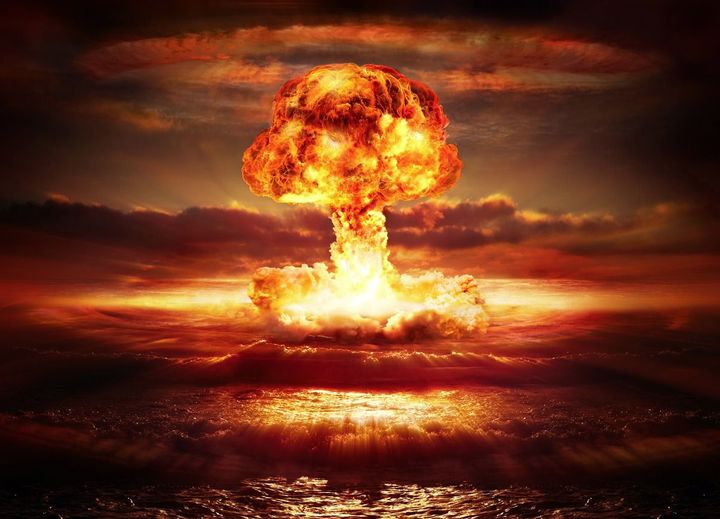 Yangın Rejimi
Yanıcı Madde Tüketimi (Yanma derinliği (~Yangın zararı)
Yanma derinliği, yanıcı madde tüketiminin bir ölçüsüdür.
Yanma derinliği ekolojik anlamda yangının toprağa ve bitki besin maddeleri dinamiğine olan etkilerini ifade ederken, yangınlarla mücadele açısından ele alındığında yangınların kontrolü ve soğutma çalışmalarının zorluğunu ifade eder.
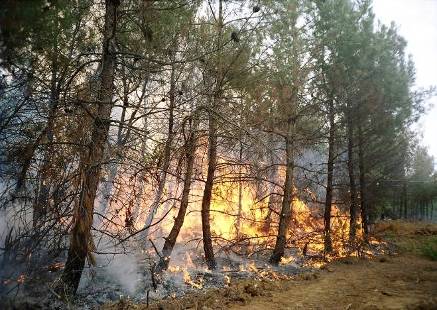 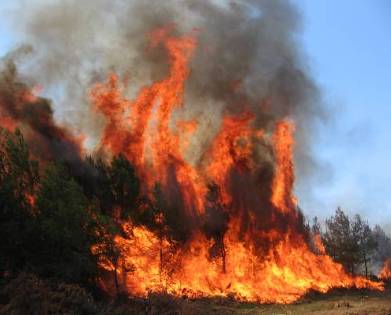 Yangın Rejimi
Yangın Büyüklüğü
Yanan alanın büyüklüğü, sistemi oluşturan bireylerin alanı yeniden kaplamasını etkileyen önemli ekolojik faktörlerden birisidir.
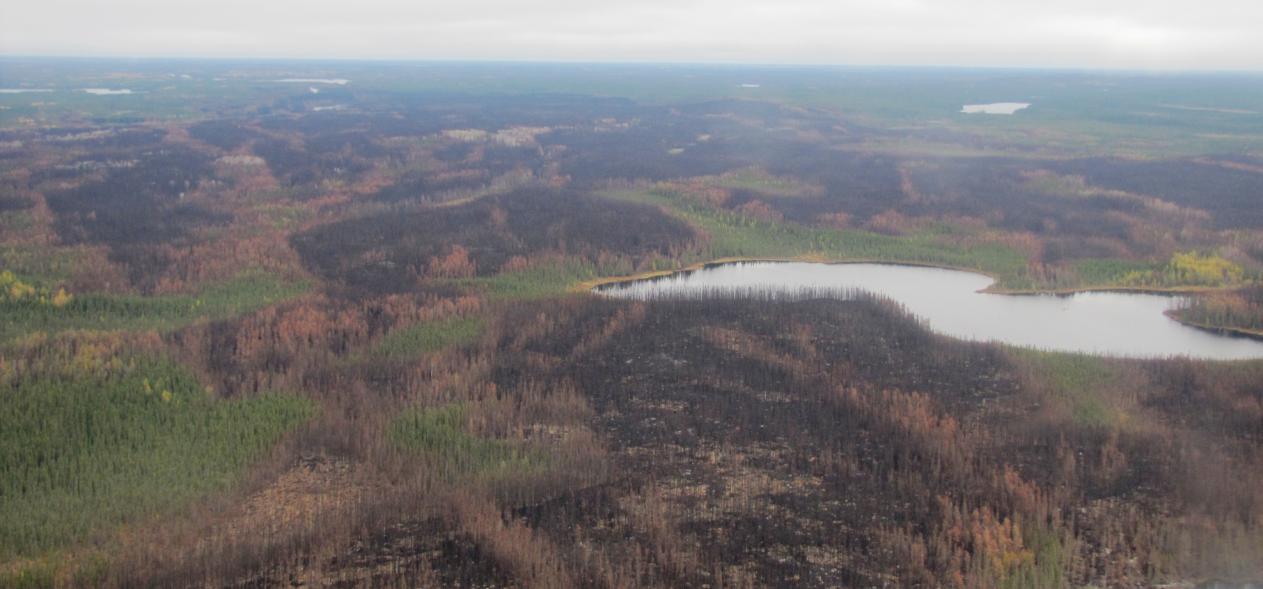 Yangın Rejimi
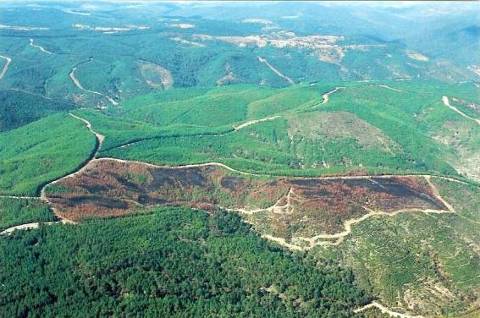 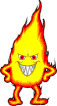 Yangın Büyüklüğü
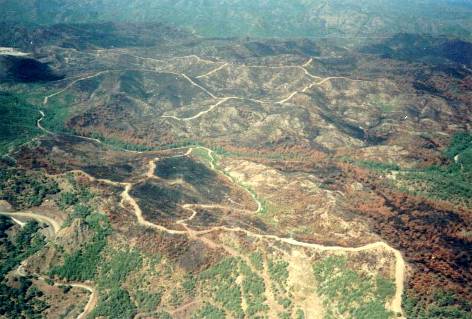 Yangın Rejimi
Yangın Mevsimi
Orman yangınları, büyüme sezonu, büyüme sezonu öncesindeki uyku dönemi veya büyüme sezonu sonrasındaki uyku dönemi boyunca meydana gelebilir. Mevsim, yangının tutuşabilirliğini etkileyen yanıcı madde nemi üzerindeki direkt etkisi nedeniyle çok önemlidir.
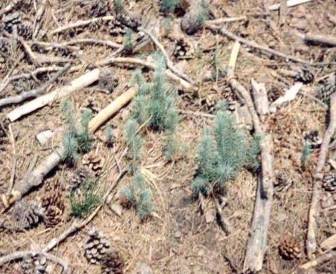 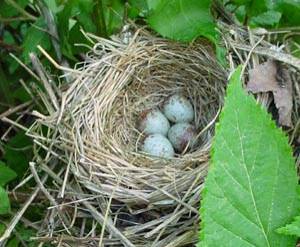 Yangın Rejimi
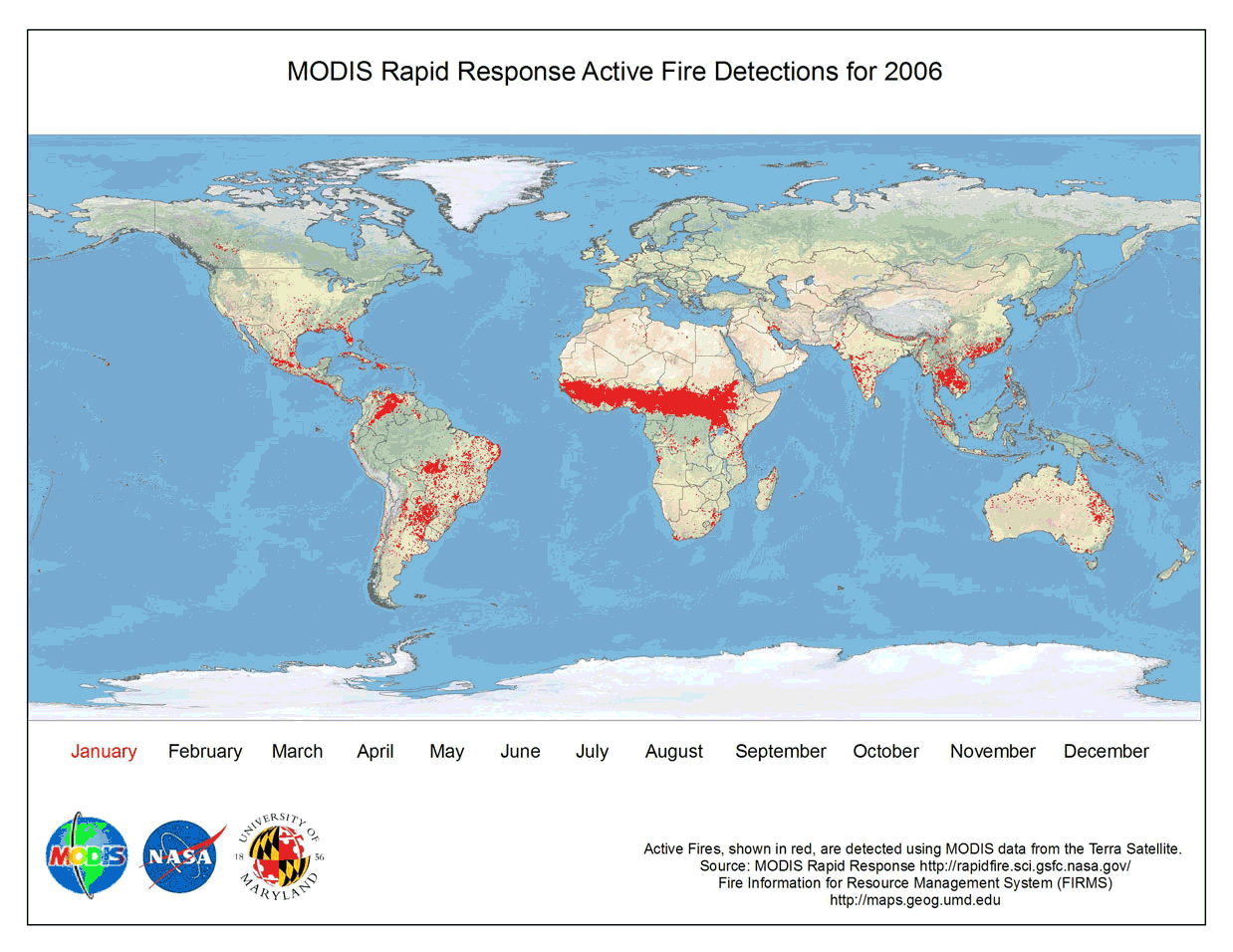 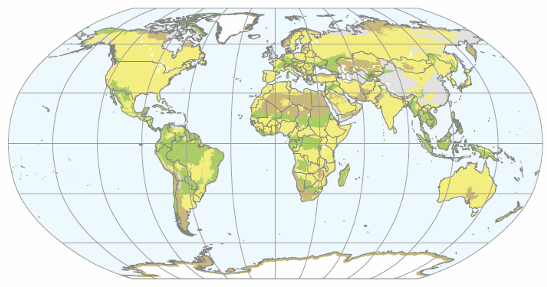 Yangın Rejimi
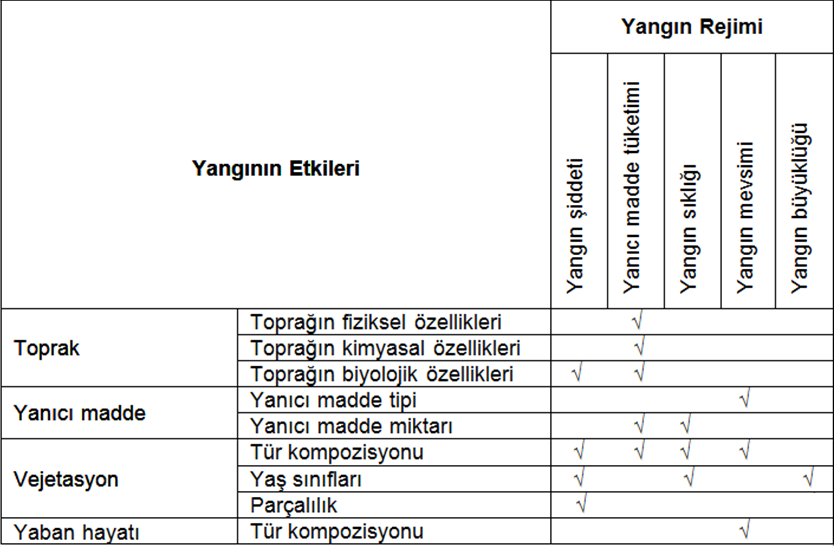